Atmosferisch perspectief
Opdracht atmosferisch landschap
landschappen
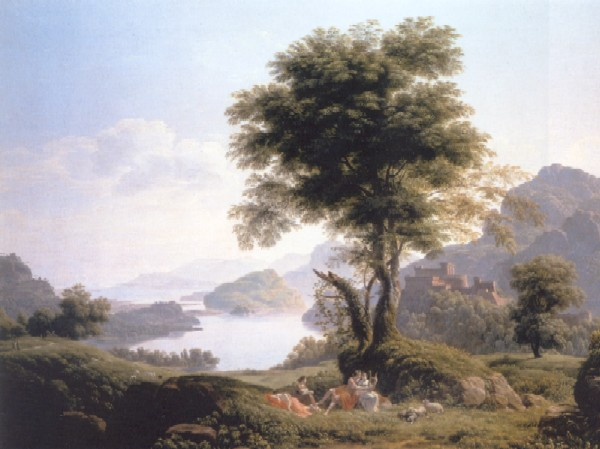 Door de jaren heen zijn er in de beeldende kunst veel landschappen gebruikt. 
 	Soms realistisch en soms abstract.
perspectief
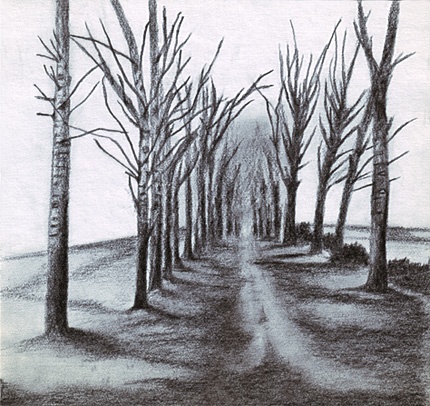 Om diepte in een tekening te krijgen maak je gebruik van perspectief.
Atmosferisch perspectief
Naar achteren worden de vormen steeds lichter van kleur en minder helder van vorm.
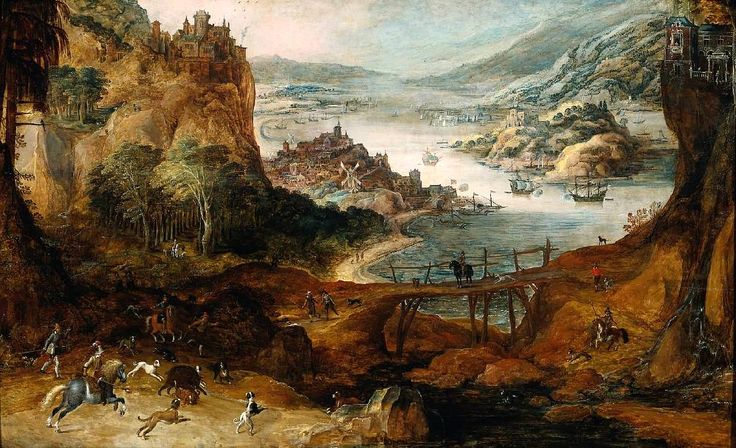 Repoussoir
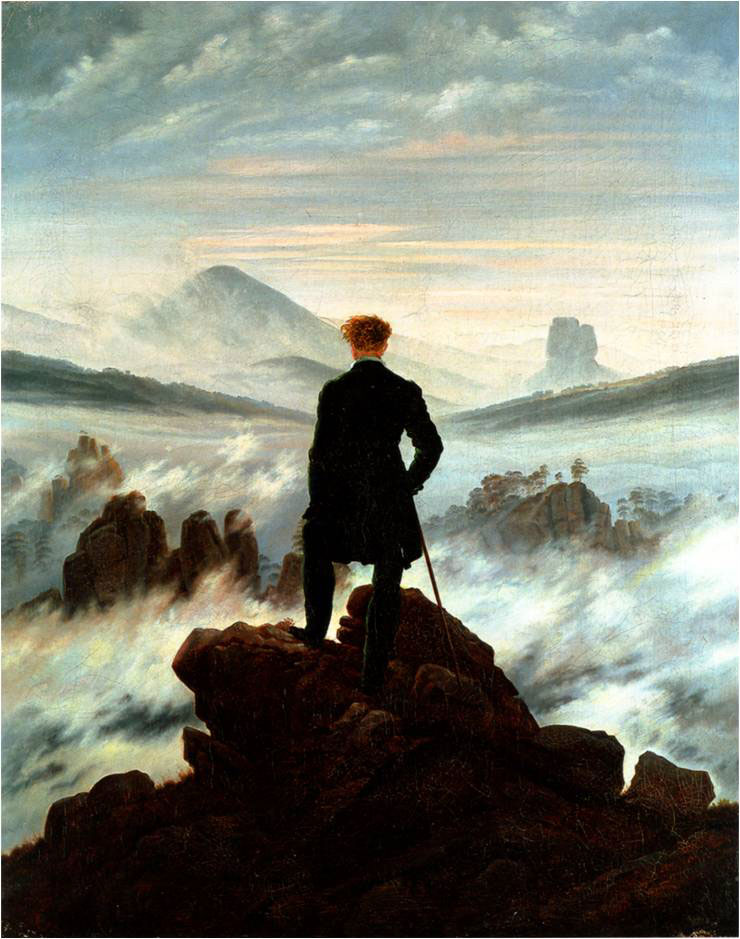 Op de voorgrond zie je een donker voorwerp, dit zorgt voor nog meer diepte.